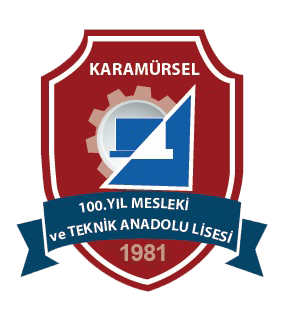 Photoshop Dersleri
Single Row Marquee Tool (Tek satır pixel Seçim Aracı)
Single Column Marquee Tool (Tek sütün pixel Seçim Aracı)
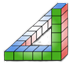 Ahmet SAN-Karamürsel
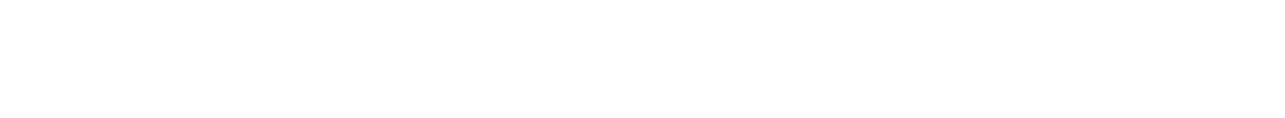 Single Row Marquee Tool (Tek satır pixel Seçim Aracı)Single Column Marquee Tool (Tek sütün pixel Seçim Aracı)
Çalışma alanında yatayda yada dikeyde tek piksellik bir çizgisel seçim yapmak için kullanılır. Kısa yolu M dir.
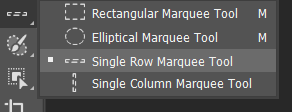 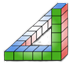 Ahmet SAN-Karamürsel
Single Row Marquee Tool (Tek satır pixel Seçim Aracı)Single Column Marquee Tool (Tek sütün pixel Seçim Aracı)
Komut seçildiğinde aşağıdaki araç çubuğu aktif olur
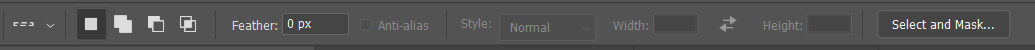 New Selection: Yeni bir seçim yaparken işaretlenir.
Add to Selection: Seçili alana yeni seçim alanları ilave edileceğinde işaretlenir.
Subtract from Selection: Seçim alanından bazı bölgeleri çıkartılacağı zaman işaretlenir.
Intersect with selection : önceki seçim alanı ile yeni seçilen alanın kesişen bölgelerinin kalması istendiğinde işaretlenir.

Feather (Geçiş Yumuşatma): Seçim alanının kenarları ile orijinal resim arasında yumuşak bir geçiş için işaretlenir. Aynı zamanda karenin köşeleri de yuvarlanır 250 ile 0 arasında bir değer girilebilir.
(Bu seçenek aktiftir fakat tek pixelde yumuşama olamayacağından kullanılmaz)
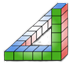 Ahmet SAN-Karamürsel
Alt Tuşu basılı durumda seçim yapılırsa: Seçili alandan yeni seçim alanını çıkarılır
Shift Tuşu basılı durumda seçim yapılırsa:  Seçili alandan yeni seçim alanını ekler
Alt+Shift Tuşu basılı durumda seçim yapılırsa Önceki seçim alanı ile yeni seçilen alanın kesişen bölgelerinin kalması istendiğinde işaretlenir
SİNGLE ROW MARQUEE TOOL :  İLE İLGİLİ BAZI ÖZELLİKLER
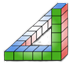 Ahmet SAN-Karamürsel
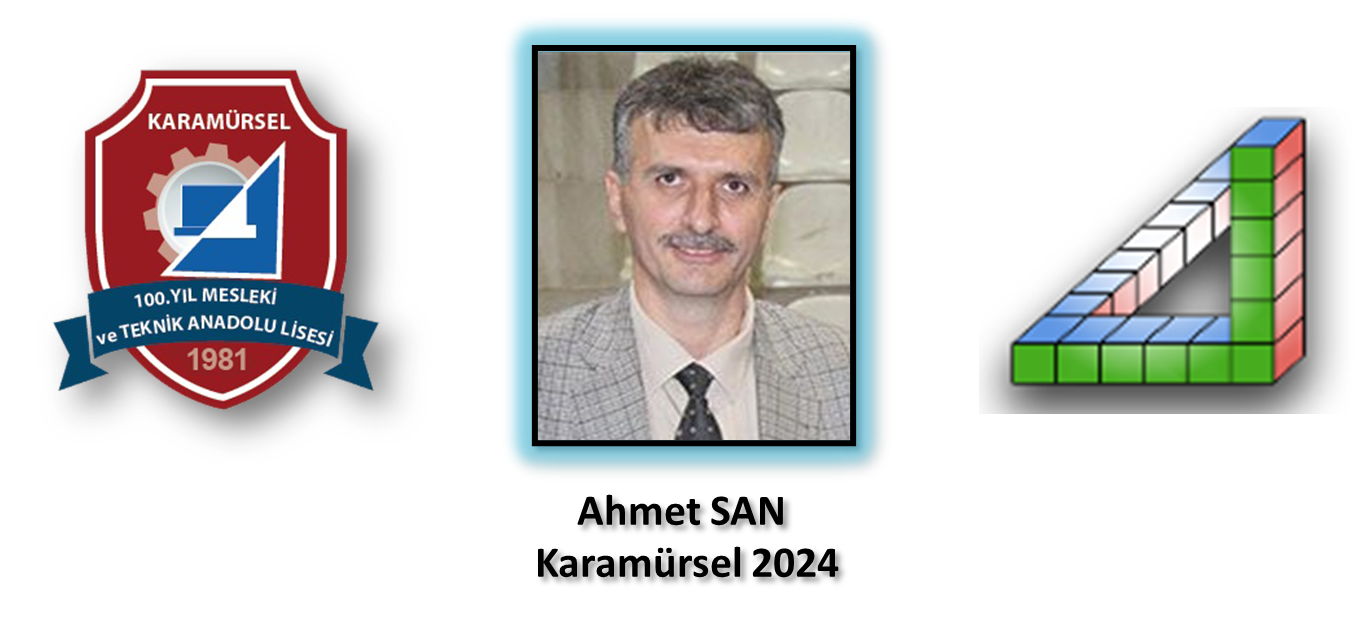 Ahmet SAN
Karamürsel 2025
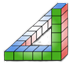 Ahmet SAN-Karamürsel